PHY 711 Classical Mechanics and Mathematical Methods
10-10:50 AM  MWF  in Olin 103

Notes for Lecture 30 -- Chap. 9 in F & W
More hydrodynamics 
Newton’s laws for fluids and the continuity equation
Approximate solutions in the linear limit
Linear sound waves
11/4/2022
PHY 711  Fall 2022-- Lecture 30
1
[Speaker Notes: In this lecture, we will continue our discussion of hydrodynamics which is presented in Chapter 9 of your textbook.   The focus will be on treating the equations in the linear regime.]
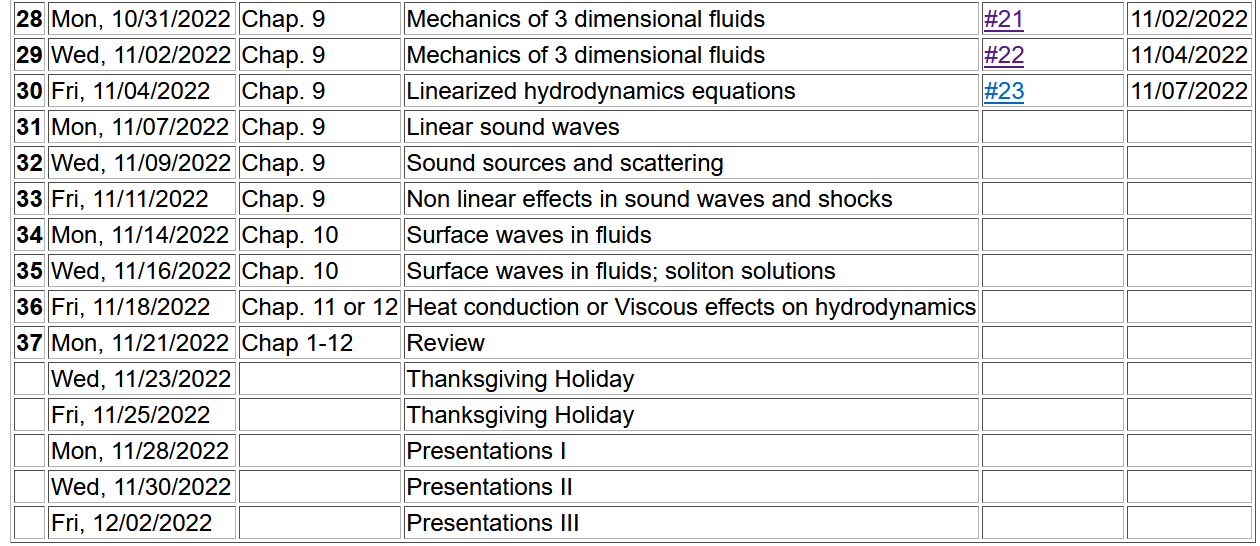 11/4/2022
PHY 711  Fall 2022-- Lecture 30
2
[Speaker Notes: Updated schedule]
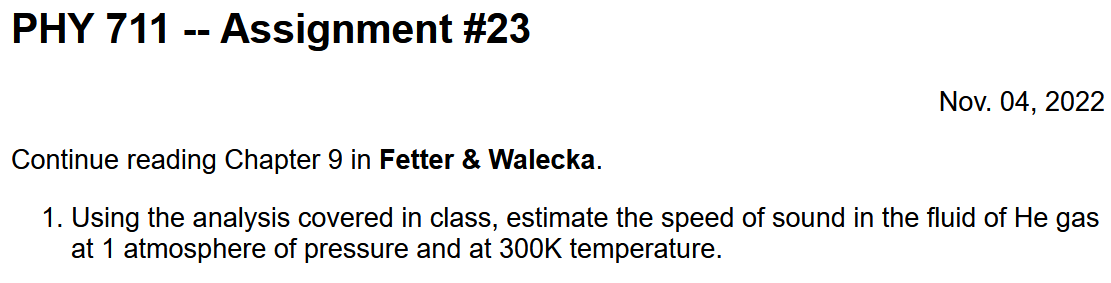 11/4/2022
PHY 711  Fall 2022-- Lecture 30
3
Recall the basic equations of hydrodynamics
+ relationships among the variables due to principles of thermodynamics due to the particular fluid   (In fact, we will focus on an ideal gas.)
11/4/2022
PHY 711  Fall 2022-- Lecture 30
4
[Speaker Notes: Review of the basic equations of hydrodynamics.]
Solution of Euler’s equation for fluids -- isentropic
Additional relationships  among the variables apply, depending on the fluid material and on thermodynamics

At the moment we are interested in the case where there is no heat exchange.
Here W == work
          V == volume
11/4/2022
PHY 711  Fall 2022-- Lecture 30
5
Solution of Euler’s equation for fluids – isentropic (continued)
Internal energy per unit mass
11/4/2022
PHY 711  Fall 2022-- Lecture 30
6
Solution of Euler’s equation for fluids – isentropic (continued)
Note:  Under conditions of constant entropy, we assume e can be expressed in terms of the density alone.
Note that here we are assuming that we can write e as e(r,s).
11/4/2022
PHY 711  Fall 2022-- Lecture 30
7
Solution of Euler’s equation for fluids – isentropic (continued)
if

For isentropic and irrotational fluid.
11/4/2022
PHY 711  Fall 2022-- Lecture 30
8
Summary:   For isentropic and irrotational fluid with internal energy per unit mass  e:
Here e is the internal energy of the fluid  per unit mass. For an ideal gas fluid, it has a relatively simple form.
11/4/2022
PHY 711  Fall 2022-- Lecture 30
9
Now consider the fluid to be air near equilibrium
11/4/2022
PHY 711  Fall 2022-- Lecture 30
10
[Speaker Notes: Now consider air as the fluid near equilibrium with small fluctuations represented by the delta notation]
Need to reconcile the interdependencies --
11/4/2022
PHY 711  Fall 2022-- Lecture 30
11
[Speaker Notes: Coupled equations.]
11/4/2022
PHY 711  Fall 2022-- Lecture 30
12
[Speaker Notes: Decoupling the equations in the velocity potential and the density fluctuation.]
How can we determine c?
11/4/2022
PHY 711  Fall 2022-- Lecture 30
13
[Speaker Notes: The decoupled equation is a wave equation in the velocity potential, density fluctuation, and pressure fluctuation variables.]
Analysis of wave velocity in an ideal gas:
11/4/2022
PHY 711  Fall 2022-- Lecture 30
14
[Speaker Notes: Estimating the  wave velocity for air assuming that it is an ideal gas.]
11/4/2022
PHY 711  Fall 2022-- Lecture 30
15
[Speaker Notes: Using the ideal gas law with f representing the degrees of freedom.       It is convenient to replace the f with the gamma factor which can be measured experimentally.]
Digression
11/4/2022
PHY 711  Fall 2022-- Lecture 30
16
11/4/2022
PHY 711  Fall 2022-- Lecture 30
17
[Speaker Notes: Using the ideal gas law under isentropic conditions to derive the speed of sound.]
Analysis of wave velocity in an ideal gas:
11/4/2022
PHY 711  Fall 2022-- Lecture 30
18
[Speaker Notes: Another analysis of the speed of sound.]
11/4/2022
PHY 711  Fall 2022-- Lecture 30
19
[Speaker Notes: Some details of the analysis reveal that beyond the linear approximation, the velocity of sound is highly non-linear.]
Summary of linearized hydrodynamic equations for isentropic fluid
11/4/2022
PHY 711  Fall 2022-- Lecture 30
20
11/4/2022
PHY 711  Fall 2022-- Lecture 30
21
[Speaker Notes: Next time, we will consider wave solutions to the equations w/wo boundary values.]